ESCUELA NORMAL DE EDUCACIÓN PREESCOLAR
 
 
 

Curso: Aprendizaje en el Servicio. 
Docente: Elizabeth Guadalupe Ramos Suarez. 
Alumna: Montserrat Rodriguez Rivera 
Séptimo Semestre Sección A
Diario día 2 de septiembre del 2021
Competencias:
	Plantea las necesidades formativas de los alumnos de acuerdo con sus procesos de desarrollo y de aprendizaje, con base en los nuevos enfoques pedagógicos.
	Establece relaciones entre los principios, conceptos disciplinarios y contenidos del plan y programas de estudio en función del logro de aprendizaje de sus alumnos, asegurando la coherencia y continuidad entre los distintos grados y niveles educativos.
Incorpora los recursos y medios didácticos idóneos para favorecer el aprendizaje de acuerdo con el conocimiento de los procesos de desarrollo cognitivo y socioemocional de los alumnos.
Elabora diagnósticos de los intereses, motivaciones y necesidades formativas de los alumnos para organizar las actividades de aprendizaje, así como las adecuaciones curriculares y didácticas pertinentes.
Selecciona estrategias que favorecen el desarrollo intelectual, físico, social y emocional de los alumnos para procurar el logro de los aprendizajes.
Emplea los medios tecnológicos y las fuentes de información científica disponibles para mantenerse actualizado respecto a los diversos campos de conocimiento que intervienen en su trabajo docente.
Construye escenarios y experiencias de aprendizaje utilizando diversos recursos metodológicos y tecnológicos para favorecer la educación inclusiva.
Evalúa el aprendizaje de sus alumnos mediante la aplicación de distintas teorías, métodos e instrumentos considerando las áreas, campos y ámbitos de conocimiento, así como los saberes correspondientes al grado y nivel educativo.
Elabora propuestas para mejorar los resultados de su enseñanza y los aprendizajes de sus alumnos.
Utiliza los recursos metodológicos y técnicos de la investigación para explicar, comprender situaciones educativas y mejorar su docencia.
Orienta su actuación profesional con sentido ético-valoral y asume los diversos principios y reglas que aseguran una mejor convivencia institucional y social, en beneficio de los alumnos y de la comunidad escolar.
Decide las estrategias pedagógicas para minimizar o eliminar las barreras para el aprendizaje y la participación asegurando una educación inclusiva.
 
 
 
Saltillo, Coahuila de Zaragoza                                                                                           
 06 de septiembre del 2021
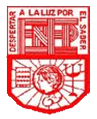 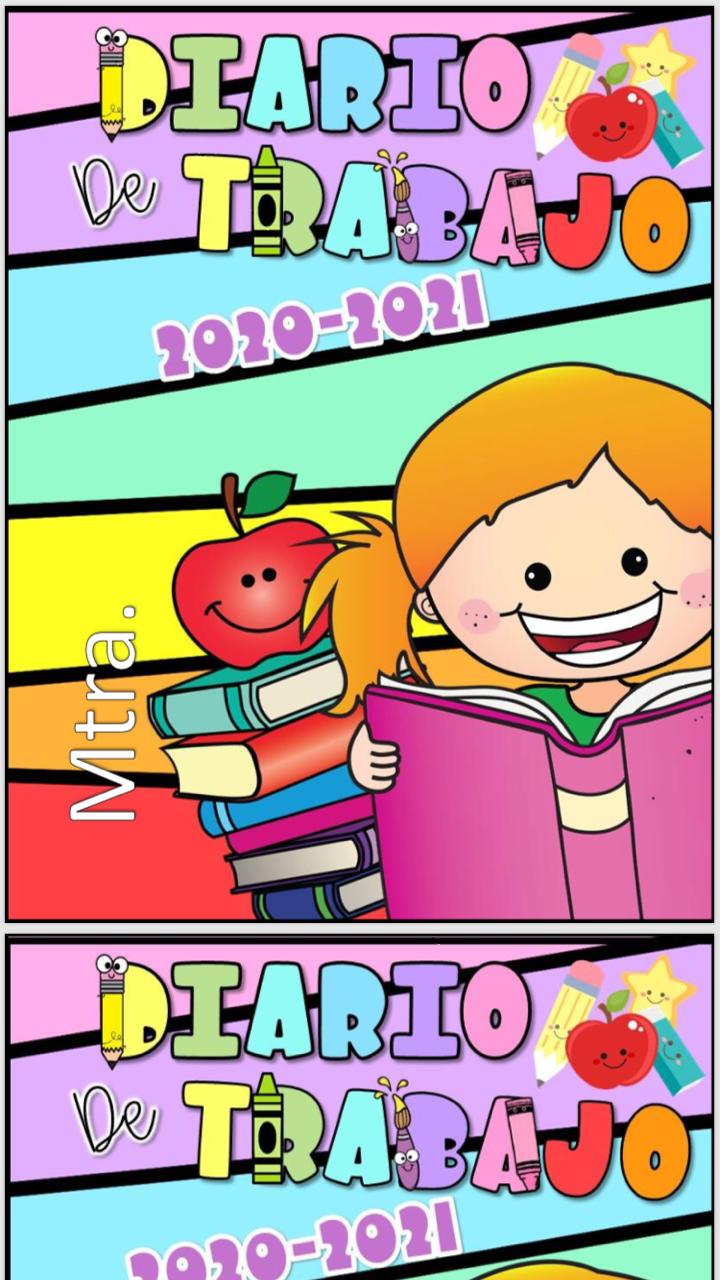 Montserrat 4 A
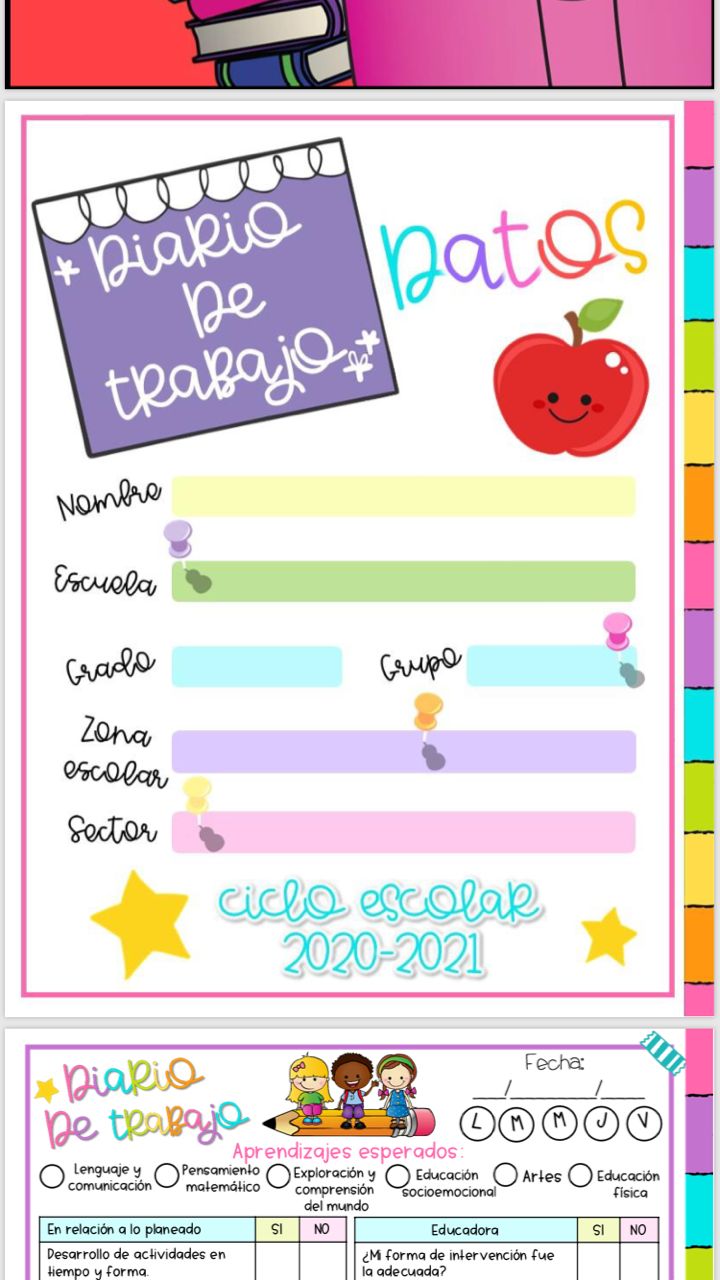 Montserrat Rodriguez Rivera
J.N Francisco I Madero T.M
3
B
143
Sostenimiento Federal
Clave: 05DJN02325
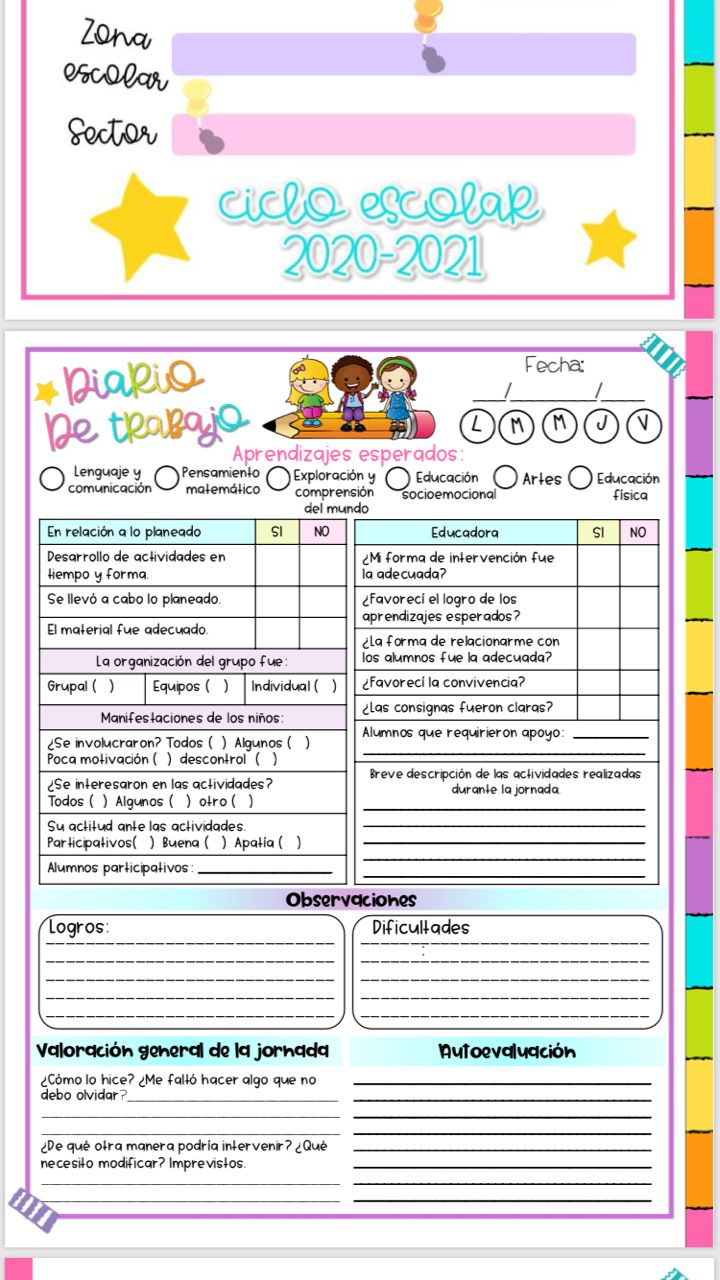 06  septiembre  2021
Evaluación de pequeños grupos con actividad directa de escritura, conteo, descripción e identificación.
Es pesado para los alumnos trabajar directo.
Participación de los estudiantes, conexión en tiempo y forma.
En esta actividad se tuvo ejemplificación de la educadora lo cual permite identificar lo que falta por hacer, he mejorado en dar consignas y los estudiantes muestran confianza.
EVIDENCIA FOTOGRAFICA
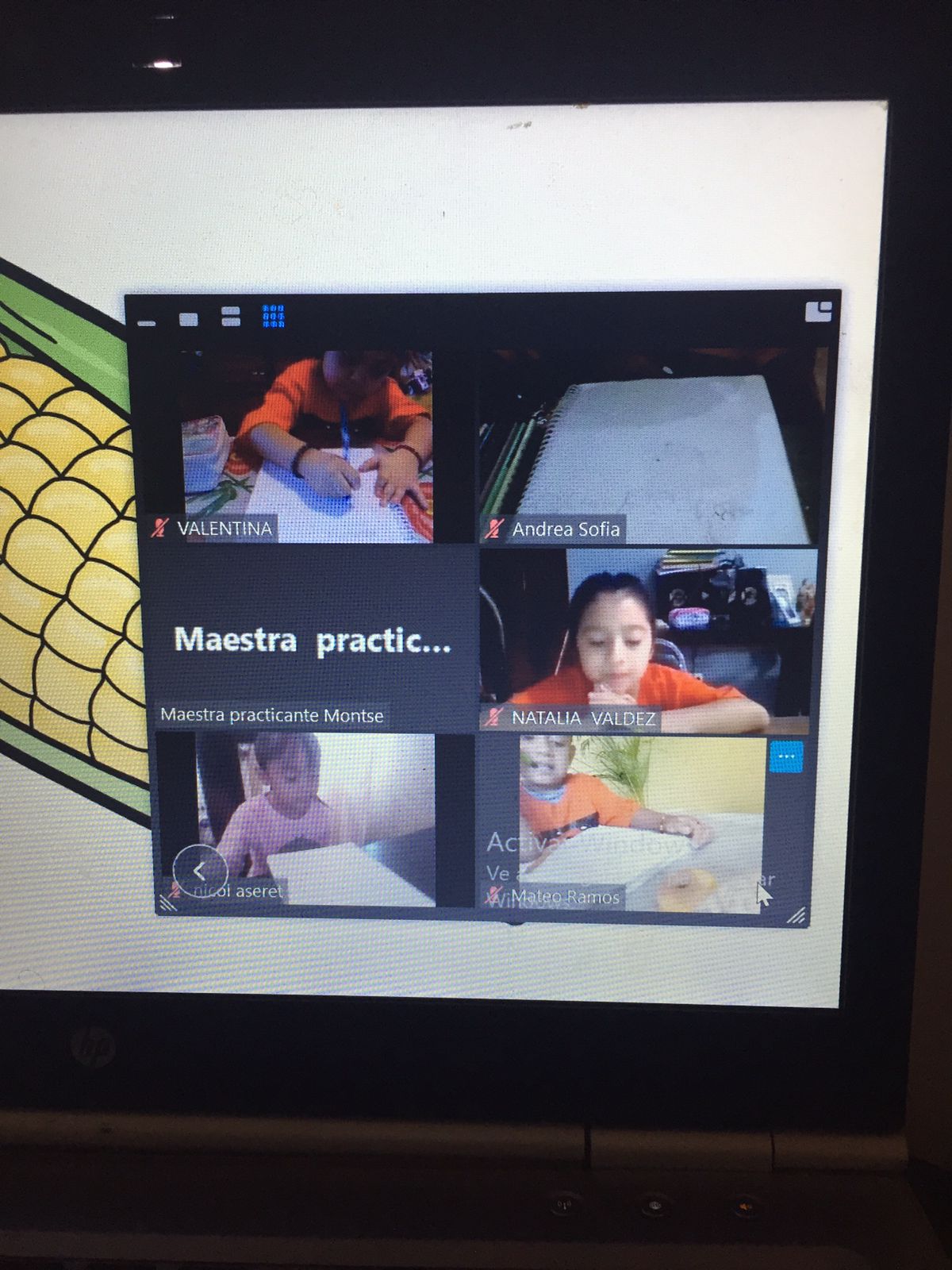 Evaluaciòn en preescolar

La evaluación en preescolar es fundamental pues a partir de esta se pueden observar los conocimientos de los estudiantes en cada campo, también permite el reconocimiento del avance que se ha tenido a lo largo de los cursos y como es el tipo de aprendizaje de cada uno de los estudiantes todo esto a fin de contribuir al correcto desarrollo de las habilidades.

Referencia:https://educacion.nexos.com.mx/evaluacion-de-aprendizajes-en-la-educacion-preescolar/#:~:text=En%20el%20caso%20espec%C3%ADfico%20de,competencias%20planteadas%20en%20el%20Programa